Regionalny Program Operacyjny Województwa Dolnośląskiego 2014-2020
Wsparcie obszarów wiejskich w Regionalnym Programie Operacyjnym Województwa Dolnośląskiego 2014-2020
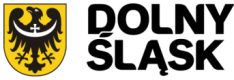 1
[Speaker Notes: Regionalny Program Operacyjny Województwa Dolnośląskiego 2014-2020 został podzielony na 11 Osi priorytetowych. Wsparcie Unii Europejskiej na realizacje zaplanowanych działań wynosi 2 252 546 589 euro.]
Regionalny Program Operacyjny Województwa Dolnośląskiego 2014-2020
SZOOP RPO WD 2014-2020
18 grudnia 2014 r. – Zatwierdzenie Regionalnego Programu Operacyjnego Województwa Dolnośląskiego na lata 2014-2020

4 marca 2015 r. -  Zarząd Województwa Dolnośląskiego przyjął pierwszy projekt Szczegółowego Opisu Osi Priorytetowych (SZOOP) RPO WD 2014-2020

9-24 marca 2015 r – konsultacje społeczne SZOOP 

16 -24 marca  2015 r. -  w ramach konsultacji społecznych - spotkania informacyjne dla  potencjalnych beneficjentów (możliwość zgłaszania uwag poprzez formularz)

Maj 2015 r. – odniesienie się do uwag  i przygotowanie raportu z konsultacji

Czerwiec 2015 r. – opiniowanie SZOOP przez MiR oraz finalne zatwierdzenie SZOOP

Od III kwartału 2015 r. -  uruchomienie pierwszych konkursów (w II kwartale nabór w trybie pozakonkursowym do działania 8.1)
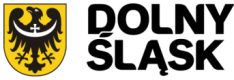 2
[Speaker Notes: Regionalny Program Operacyjny Województwa Dolnośląskiego 2014-2020 został podzielony na 11 Osi priorytetowych. Wsparcie Unii Europejskiej na realizacje zaplanowanych działań wynosi 2 252 546 589 euro.]
Regionalny Program Operacyjny Województwa Dolnośląskiego 2014-2020
RPO WD 2007-2013

Definicja obszarów wiejskich i małych miast 
jednostki osadnicze poza granicami miast oraz miasta zamieszkane przez populacje poniżej 10 000 mieszkańców wg faktycznej liczby mieszkańców w dniu 31 grudnia 2005 r.
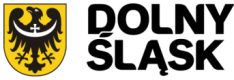 3
[Speaker Notes: Regionalny Program Operacyjny Województwa Dolnośląskiego 2014-2020 został podzielony na 11 Osi priorytetowych. Wsparcie Unii Europejskiej na realizacje zaplanowanych działań wynosi 2 252 546 589 euro.]
Regionalny Program Operacyjny Województwa Dolnośląskiego 2014-2020
RPO WD 2014-2020
Definicja

Obszary wiejskie (o małej gęstości zaludnienia) – kod 03 (kody wymiaru terytorialnego wymienione w załączniku nr 1 do Rozporządzenia Wykonawczego Komisji (UE) NR 215/2014 z dnia 7 marca 2014 r. ) - jednostki określone zgodnie z klasyfikacją DEGURBA; 
(Kategoria 3 DEGURBY powinna być określana na podstawie: http://ec.europa.eu/eurostat/ramon/miscellaneous/index.cfm?TargetUrl=DSP_DEGURBA  tabela z nagłówkiem "dla roku odniesienia 2012”).
Zgodnie z zapisami unijnych i krajowych dokumentów strategicznych (KSRR, KPZK 2030, UP) jednym z kluczowych kierunków interwencji w perspektywie 2014-2020 jest rozwój obszarów o najniższym poziomie dostępu i jakości usług publicznych (OSI zidentyfikowany na poziomie krajowym). 
Wsparcie adresowane do obszarów wiejskich zaplanowano w ramach różnych osi priorytetowych poprzez m.in. preferencje określone w odpowiednich działaniach. 

Łącznie na obszary wiejskie przeznaczonych zostanie minimum 15% środków programu.
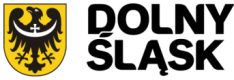 4
[Speaker Notes: Regionalny Program Operacyjny Województwa Dolnośląskiego 2014-2020 został podzielony na 11 Osi priorytetowych. Wsparcie Unii Europejskiej na realizacje zaplanowanych działań wynosi 2 252 546 589 euro.]
Regionalny Program Operacyjny Województwa Dolnośląskiego 2014-2020
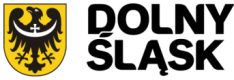 5
[Speaker Notes: Regionalny Program Operacyjny Województwa Dolnośląskiego 2014-2020 został podzielony na 11 Osi priorytetowych. Wsparcie Unii Europejskiej na realizacje zaplanowanych działań wynosi 2 252 546 589 euro.]
Regionalny Program Operacyjny Województwa Dolnośląskiego 2014-2020
Indykatywna tabela finansowa – alokacja na obszary wiejskie
Indykatywna alokacja UE planowana na projekty realizowane na obszarach wiejskich lub projekty, których ostatecznymi beneficjentami są podmioty/osoby z obszarów wiejskich lub realizowana infrastruktura obejmuje obszary wiejskie
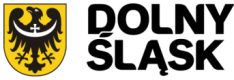 6
[Speaker Notes: Wykazane działania nie stanowią katalogu zamkniętego, są to główne działania planowane do realizacji w ramach 10 osi priorytetowej.]
Oś Priorytetowa 1: PRZEDSIĘBIORSTWA I INNOWACJE 
EFRR
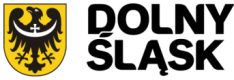 7
7
Oś Priorytetowa 2: TECHNOLOGIE INFORMACYJNO-KOMUNIKACYJNE EFRR
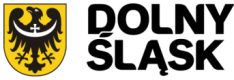 8
8
Oś Priorytetowa 3: GOSPODARKA NISKOEMISYJNA
EFRR
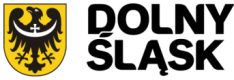 9
9
Oś Priorytetowa 4: ŚRODOWISKO I ZASOBY
EFRR
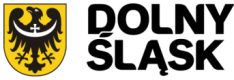 10
10
OŚ PRIORYTETOWA 5: TRANSPORT- EFRR
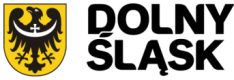 11
11
OŚ PRIORYTETOWA 6: INFRASTRUKTURA SPÓJNOŚCI       SPOŁECZNEJ - EFRR
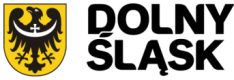 12
12
OŚ PRIORYTETOWA 7: INFRASTRUKTURA EDUKACYJNA - EFRR
Preferencje dla obszarów wiejskich
Działanie 7.1 Inwestycje w edukację przedszkolną, podstawową i gimnazjalną
 
W przypadku projektów dotyczących inwestycji w edukację przedszkolną preferencje uzyskają projekty:
na obszarach charakteryzujących się słabym dostępem do edukacji przedszkolnej;
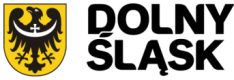 13
13
OŚ PRIORYTETOWA 8: RYNEK PRACY EFS
Preferencje dla obszarów wiejskich
Działanie 8.2 Wsparcie osób poszukujących pracy

W przypadku typów od 8.2.A do 8.2.E preferowane będą projekty koncentrujące się na terenie powiatów o najwyższej stopie bezrobocia oraz realizowane w ramach partnerstw publiczno-społecznych. Wsparcie będzie kierowane także do osób pozostających bez pracy zamieszkujących na obszarach wiejskich. Tereny te cechują się największymi opóźnieniami społeczno-gospodarczymi.
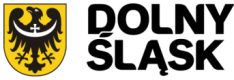 14
14
OŚ PRIORYTETOWA 9: WŁĄCZENIE SPOŁECZNE - EFS
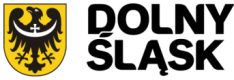 15
15
OŚ PRIORYTETOWA 10: EDUKACJA- EFS
Preferencje dla obszarów wiejskich
Działanie 10.1. Zapewnienie równego dostępu do wysokiej jakości edukacji przedszkolnej
 
Preferencje uzyskają projekty:
realizowane na obszarach o niskim poziomie upowszechnienia edukacji przedszkolnej;
realizowane na obszarach wiejskich;
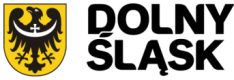 16
16
Zintegrowane Inwestycje Terytorialne
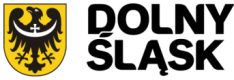 17
17
Zintegrowane Inwestycje Terytorialne
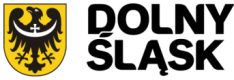 18
18
Obszary  Strategicznej Interwencji
Obszary  Strategicznej Interwencji 
Ponadto zgodnie z zapisami programu zostanie skierowane wsparcie do obszarów województwa dolnośląskiego, które nie są objęte mechanizmem Zintegrowanych Inwestycji Terytorialnych (ZIT). Zapewni ono  trwały  i zrównoważony rozwój całego regionu. Wsparcie w ramach Obszarów Strategicznej Interwencji wpisuje się w Strategię Rozwoju Województwa Dolnośląskiego 2020 (SRWD 2020)
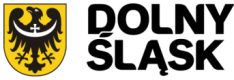 19
19
Obszary  Strategicznej Interwencji
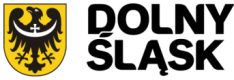 20
20
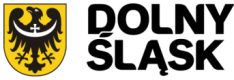 21
21
Regionalny Program Operacyjny Województwa Dolnośląskiego 2014-2020
RPO WD 2007-2013
Dla kategorii interwencji „05 obszary wiejskie” (poza obszarami górskimi, wyspami lub o niskiej i bardzo niskiej gęstości zaludnienia) wartość dofinansowania z EFRR wynikająca z 435 podpisanych umów wynosi 302 849 618,57 EUR (1 265 850 835,70 PLN), co stanowi 113,57% całkowitej alokacji EFRR przewidzianej dla tej kategorii interwencji (alokacja w Programie dla tej kategorii interwencji wynosi 266 663 942 EUR), tj. 24,42% alokacji Programu.
[Speaker Notes: Regionalny Program Operacyjny Województwa Dolnośląskiego 2014-2020 został podzielony na 11 Osi priorytetowych. Wsparcie Unii Europejskiej na realizacje zaplanowanych działań wynosi 2 252 546 589 euro.]
Regionalny Program Operacyjny Województwa Dolnośląskiego 2014-2020
Dziękuję za uwagę
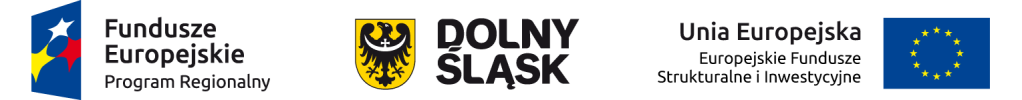 [Speaker Notes: Regionalny Program Operacyjny Województwa Dolnośląskiego 2014-2020 został podzielony na 11 Osi priorytetowych. Wsparcie Unii Europejskiej na realizacje zaplanowanych działań wynosi 2 252 546 589 euro.]